Department of 
Higher Education and Training

Progress Report on the Action Plan in Addressing Issues Identified during the Oversight Visit at South West Gauteng TVET College

Portfolio Committee on Higher Education and Training 
15 February 2017
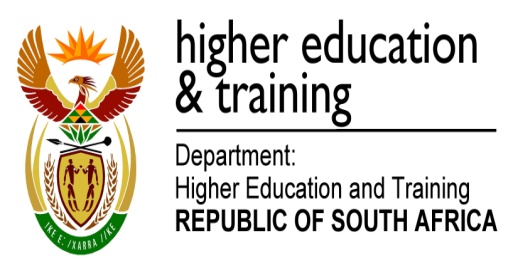 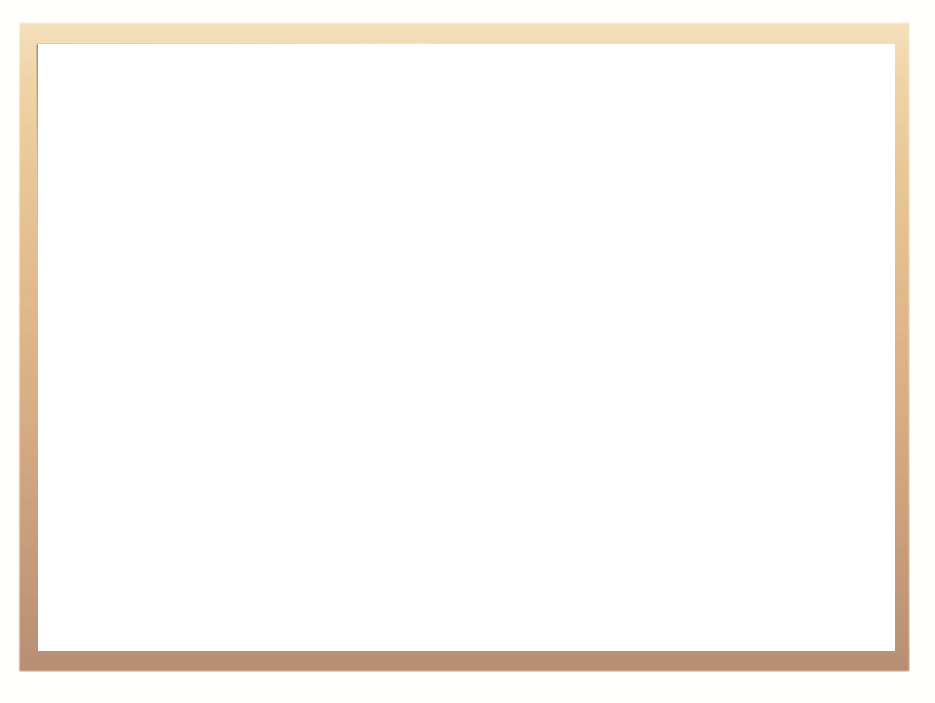 Presentation Outline
1. Background
2. Pending results and exam irregularities
3. KM radius coverage not adequately catered by bursary policy 
4. Curriculum of TVET Colleges out-dated 
5. Labour relations issues 
6. Human resources issues
7. Concluding remarks and way forward
2
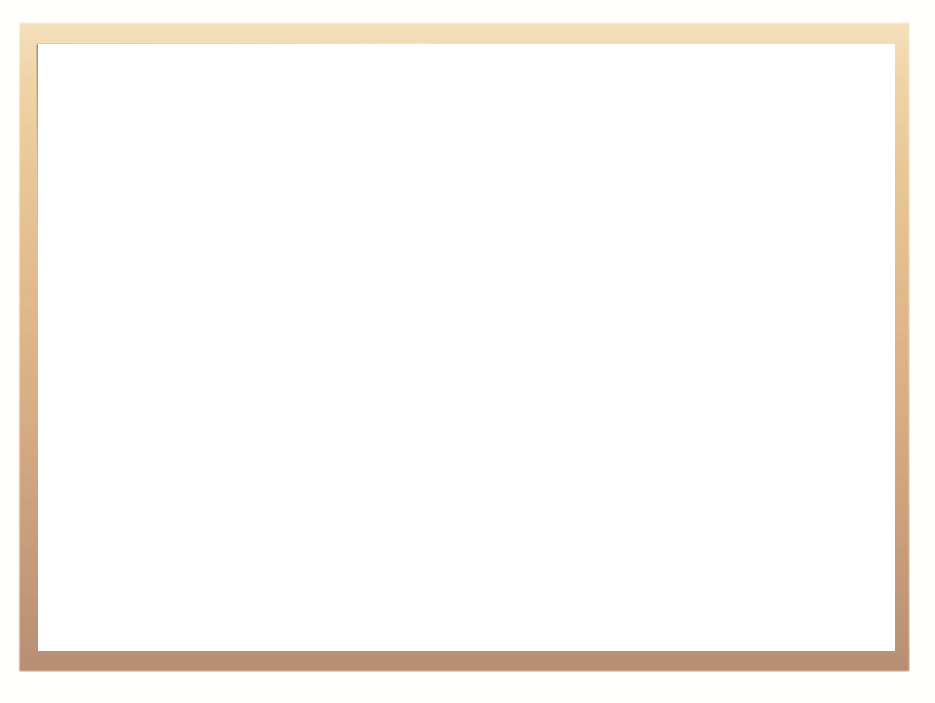 Background
On 22 September 2016 the Portfolio Committee on Higher Education and Training conducted an oversight visit to South West Gauteng Technical and Vocational Education and Training (TVET) College, Head Office at Molapo. Several stakeholders at the College were invited to a meeting with the Portfolio Committee wherein a number of concerns were raised.
Due to a disruption of the meeting by union representatives, the meeting could not conclude, and the Portfolio Committee could not get adequate responses from both the Department and the College.
3
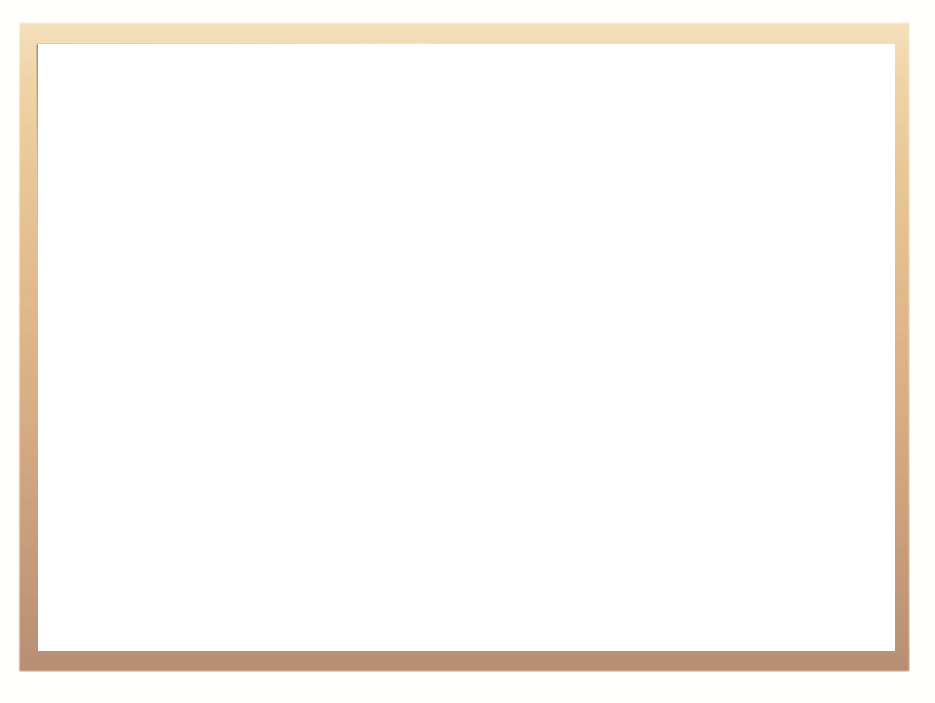 Background
The Department and the College were requested to provide feedback to the Portfolio Committee on actions that will be undertaken to resolve the issues raised mainly by organised labour and students.
On 07 October 2016 DDG: TVET convened a meeting of all stakeholders at the College to discuss the issues and to develop the Action Plan.
4
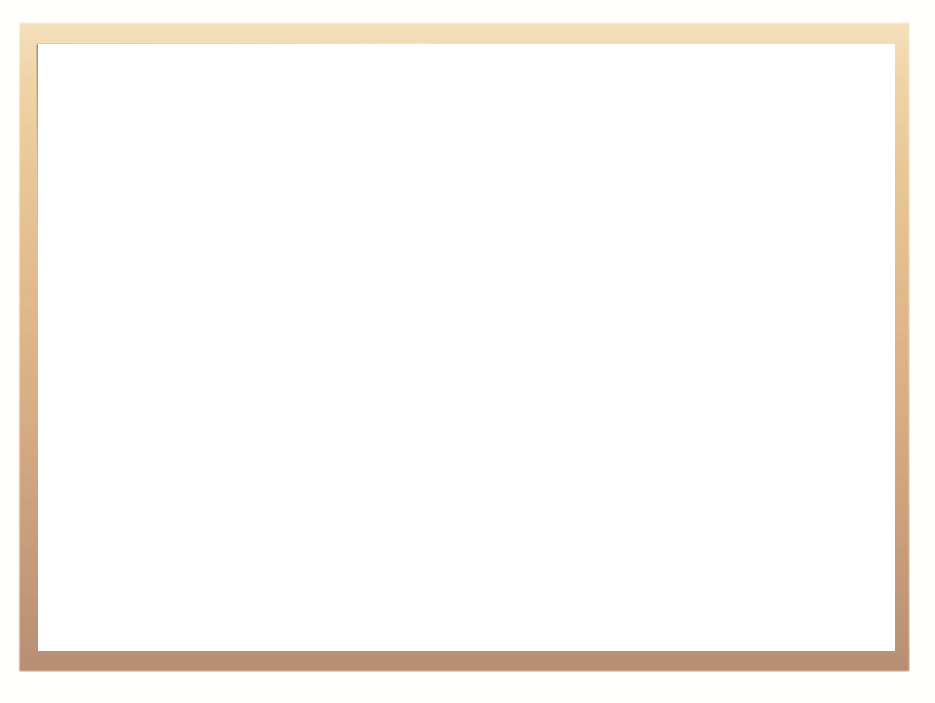 Background
This meeting was attended by officials from Head Office, Regional Office and College Management.  Various stakeholders at the College were also invited to the meeting and they included representatives from the SRC, NAPTOSA, NEHAWU and  PSA, Concerns raised by the various stakeholders at the College were discussed and actions to be undertaken to resolve these issues were agreed upon by the DHET, College Management, organised labour and the SRC.
On 10 October 2016, a report with the Action Plan was submitted to the Portfolio Committee.
Progress update is provided for actions assigned to DHET.
5
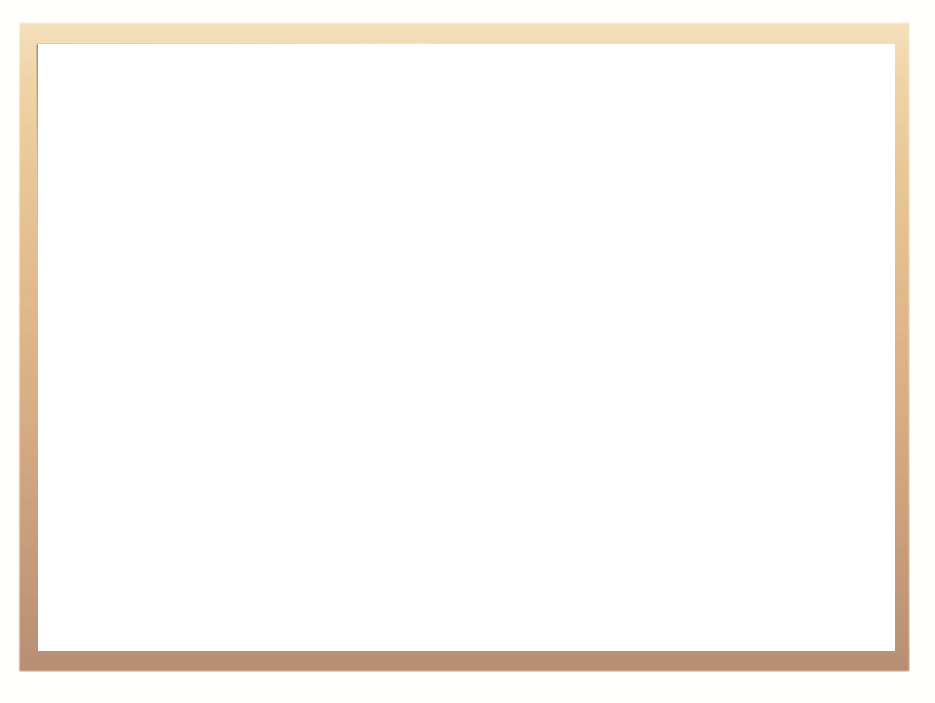 DHET PROGRESS REPORT ON KEY ACTIONS FROM THE SWGC MEETING OF 07 OCTOBER 2016
6
Pending results and exam irregularities
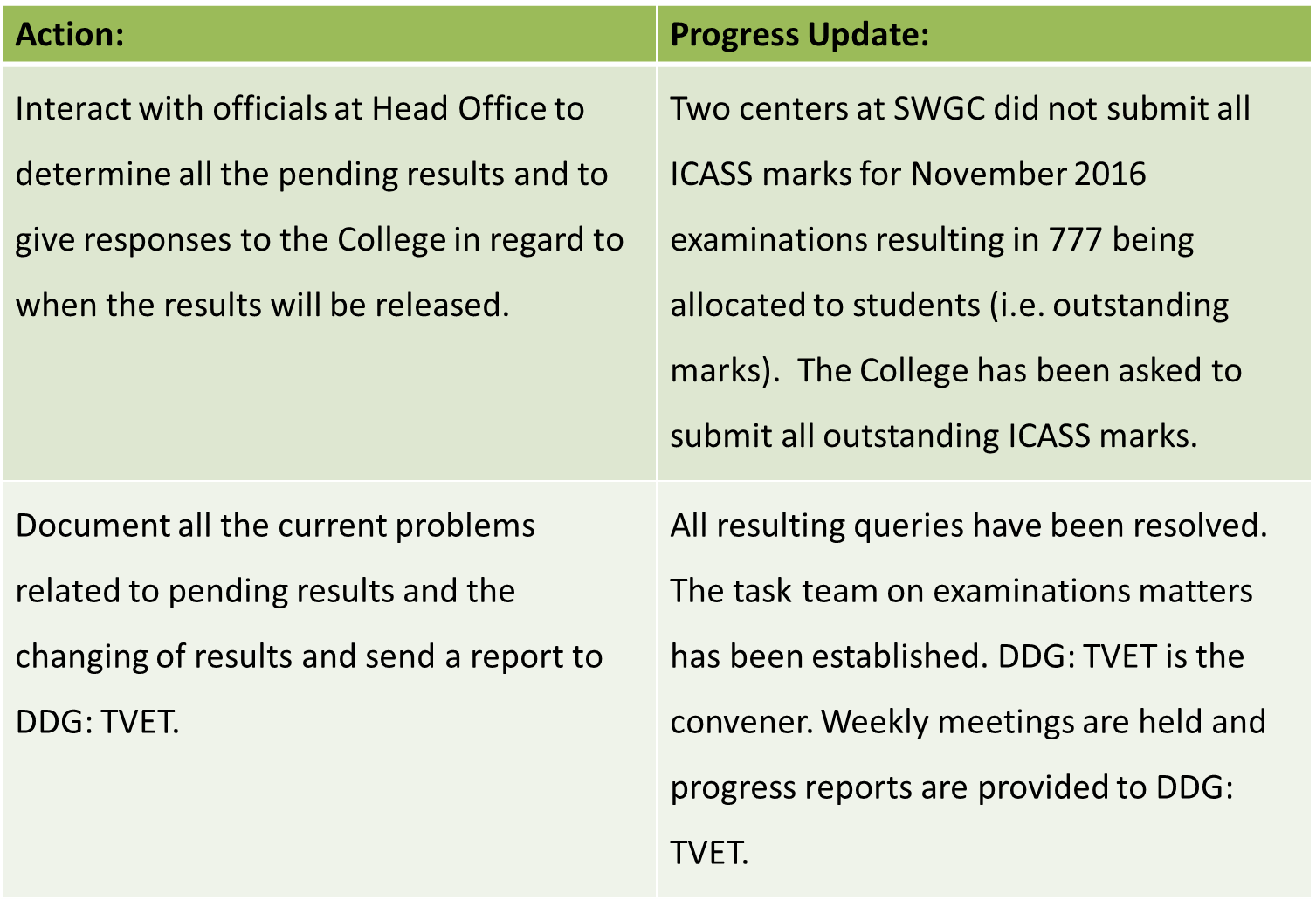 7
Pending results and exam irregularities
8
Pending results and exam irregularities
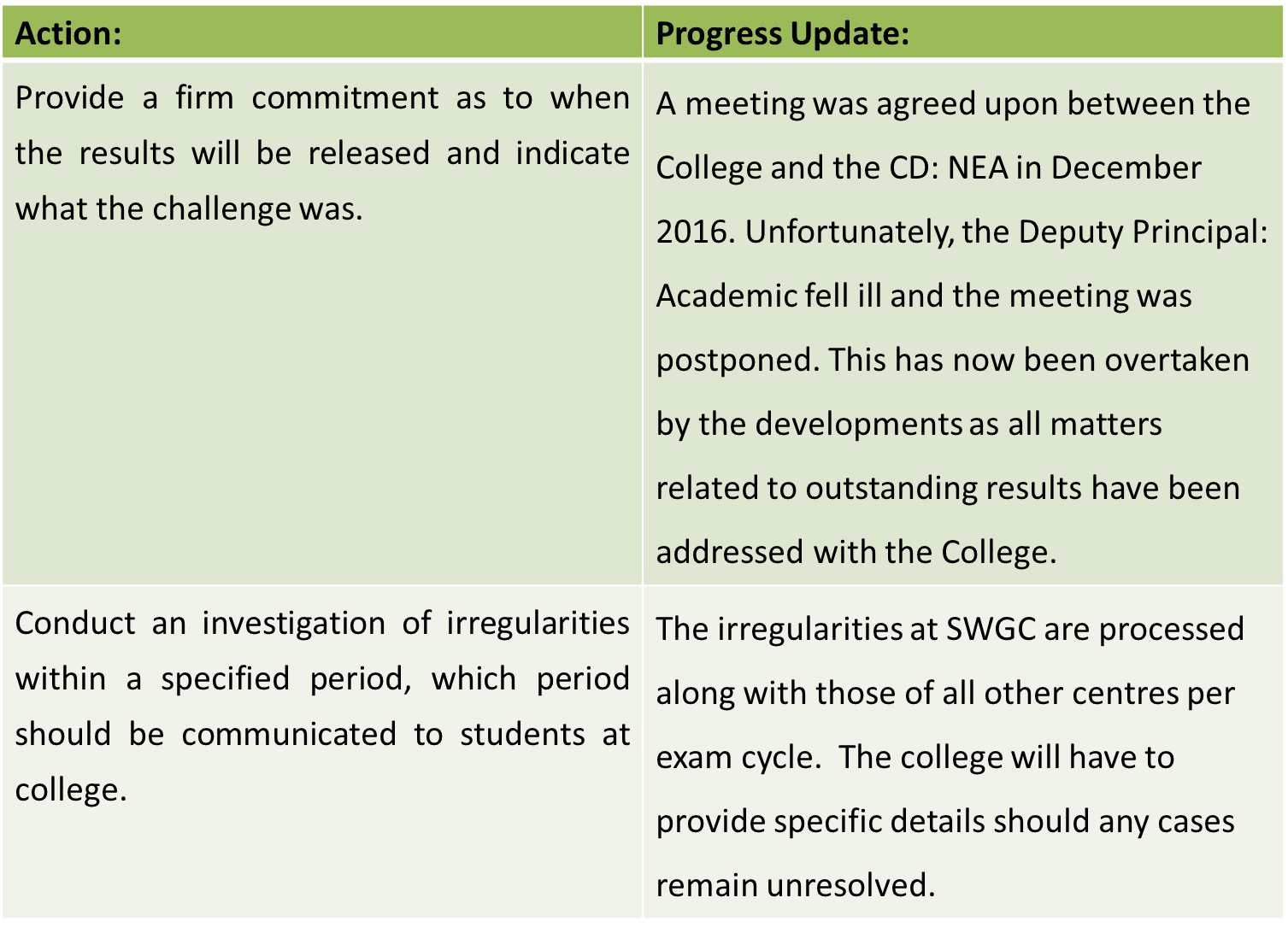 9
Pending results and exam irregularities
10
Km radius coverage not adequately catered by bursary policy
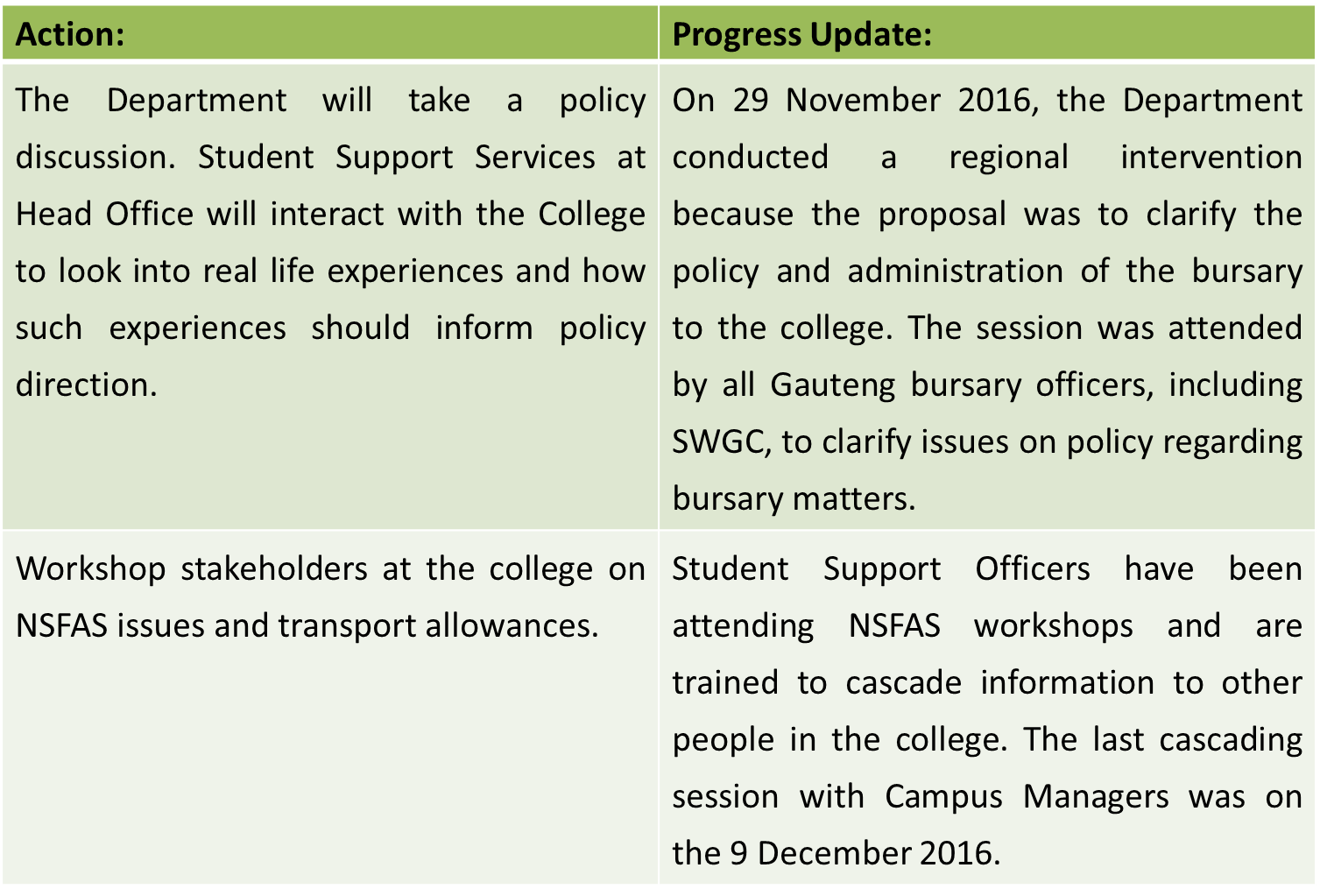 11
Km radius coverage not adequately catered by bursary policy
12
Curriculum of TVET Colleges out-dated
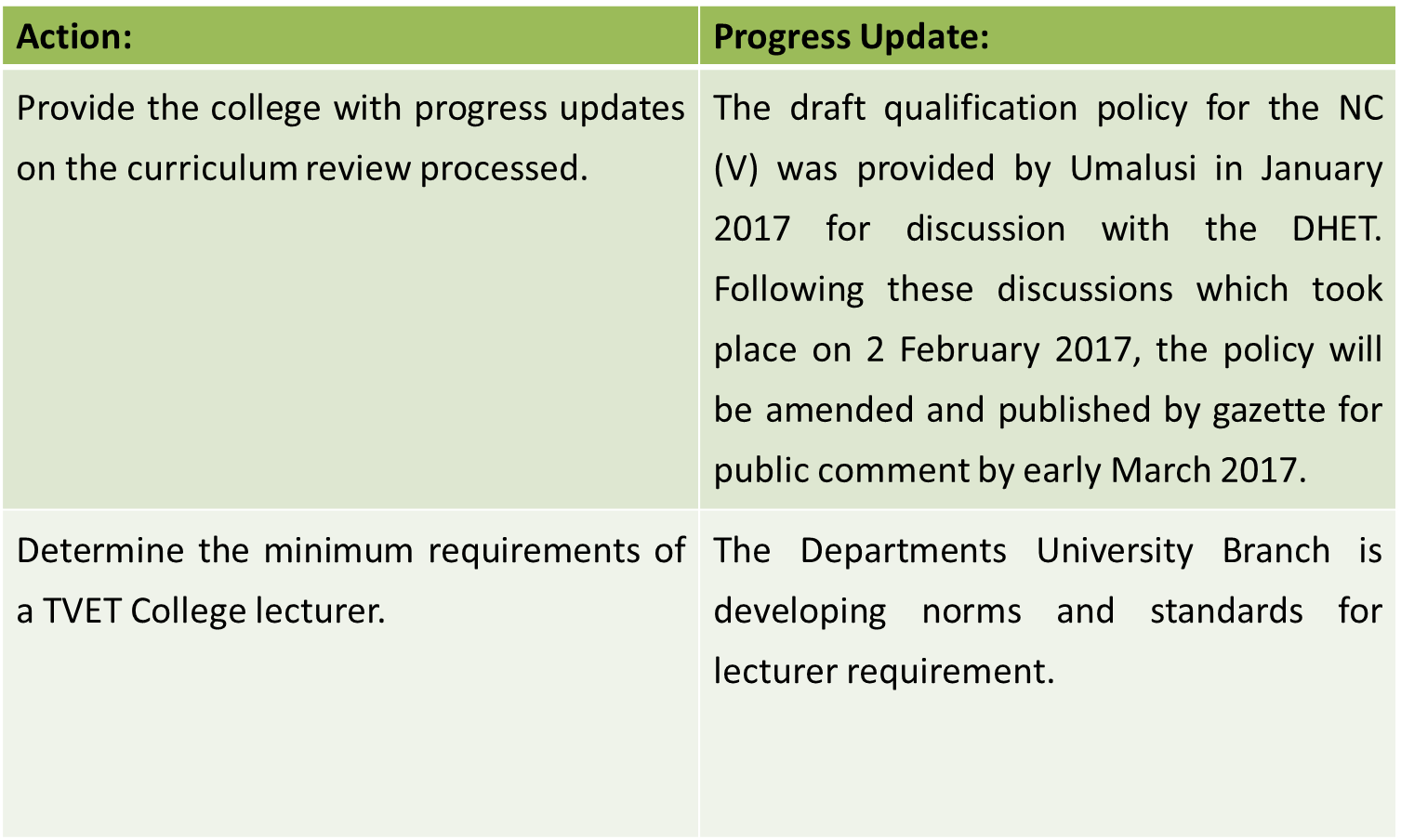 13
Labour relations issues
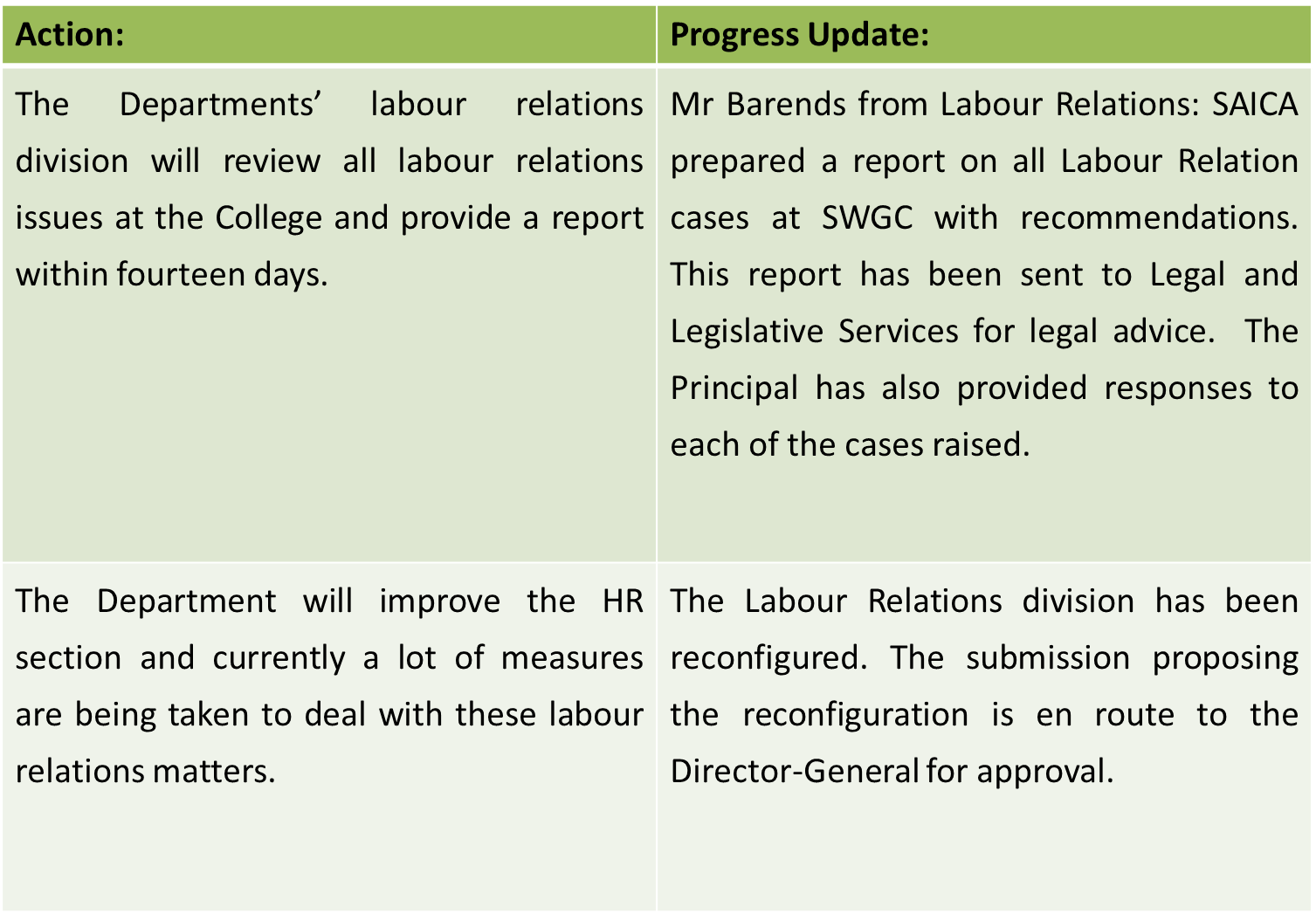 14
Labour relations issues
15
Human resources issues
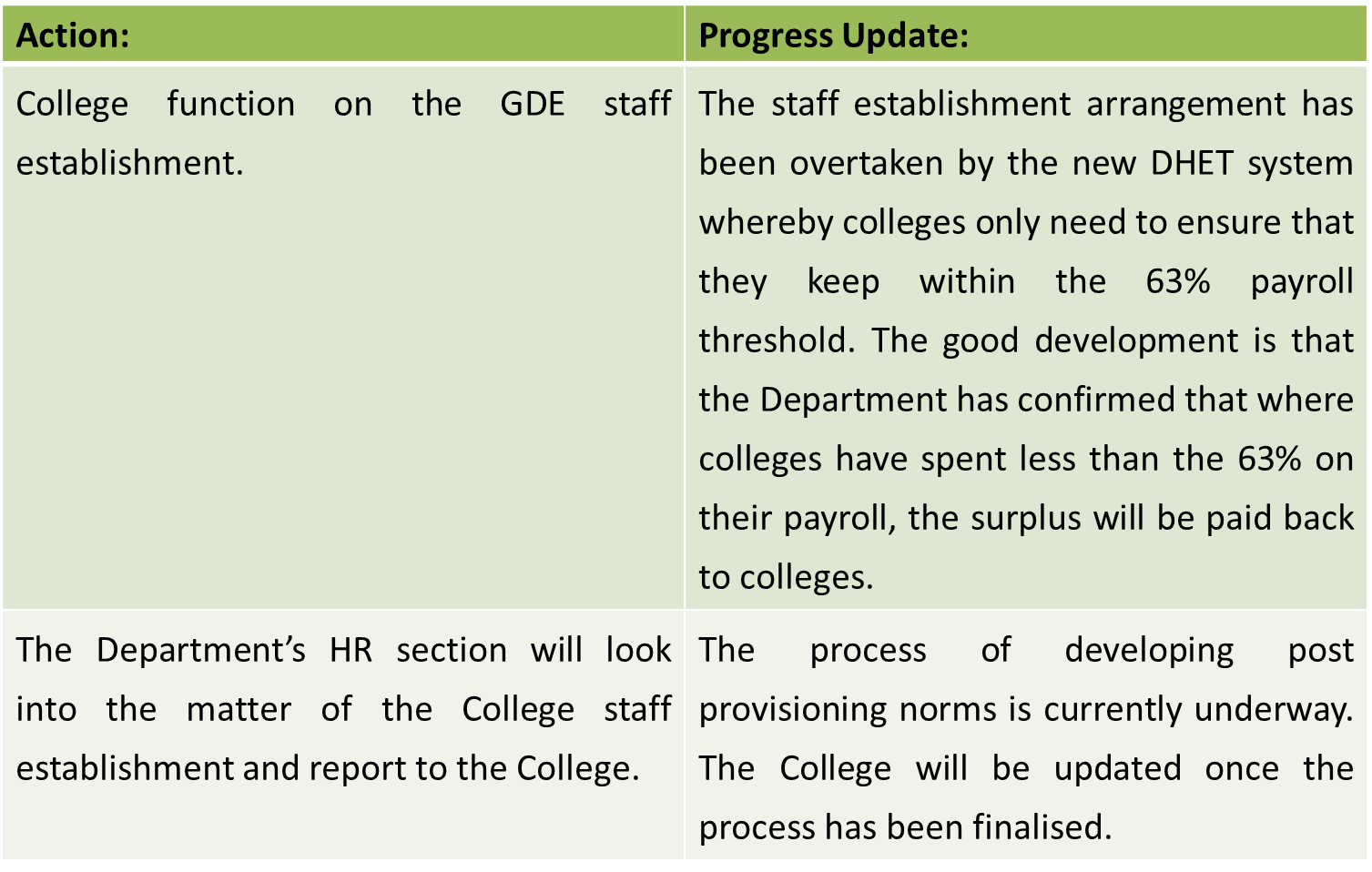 16
Way forward
17
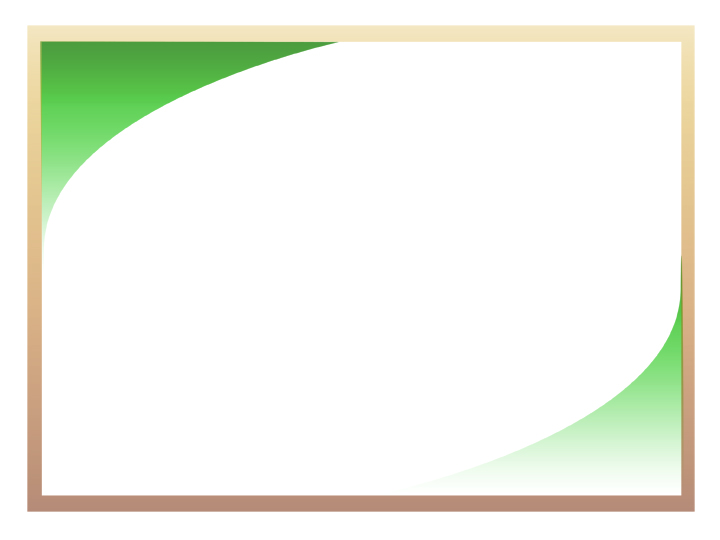 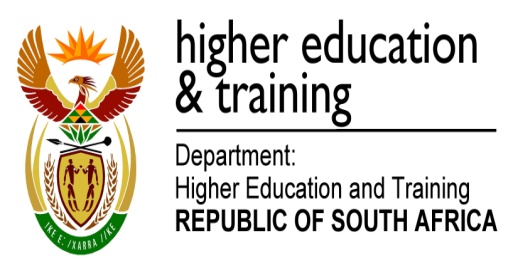 Thank You